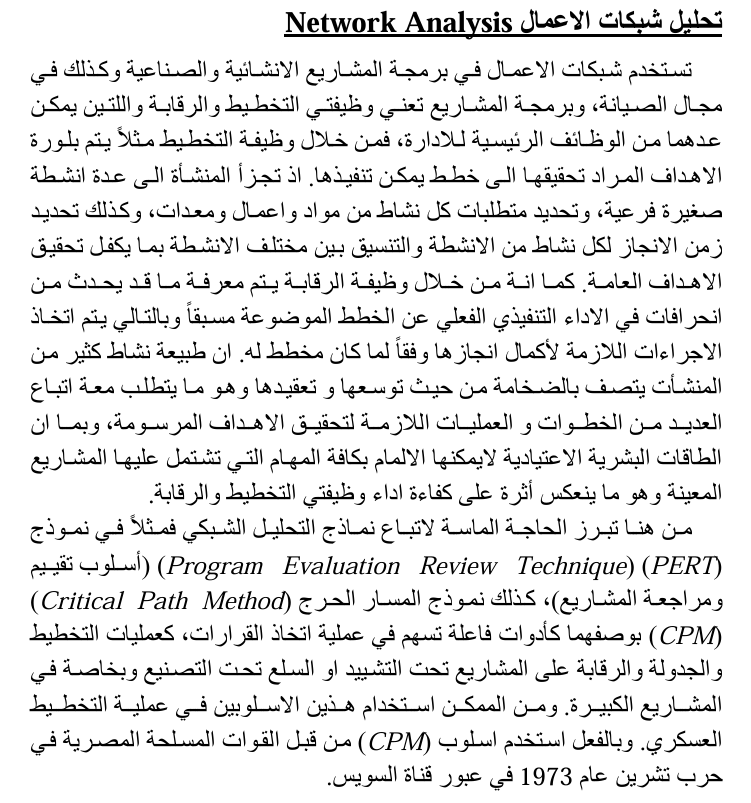 ادارة المشاريع
دورة حياة المشاريع
مرحلة السيطرة
مرحلة الجدولة
مرحلة التخطيط
وضع الاهداف
تزويد الادارة بتقارير دورية
عملية تحديد جدول زمني لبدء النشاط ونتهائة
تحديث التخطيط الشبكي
تحديد اي من المسارات هو حرج
تجزئة المشروع
تحديد العلاقات بين الانشطة
اتخاذ القرارات
تحديد المسار غير حرج
تقدير الازمنة
ادارة المشروع باستخدام اسلوبي
 )CPM ,  PERT (
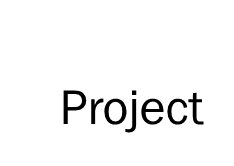 المشروع            يعرف على انه مجموعة من الانشطة المتداخلة الواجب انجازها في تتابع مؤكد ليتم انجاز المشروع بشكل كامل
وان اهم الاساليب المستخدمة في مجال التخطيط             والرقابة والسيطرة على المشاريع هما اسلوبان :
planning
* طريق المسار الحرج CPM
* اسلوب تقييم ومراجعة البرامج PERT
تقدير وقت الانجاز يحدد بشكل مؤكد
CPM
تقدير الوقت لانجاز النشاط يحدد بشكل احتمالي
PERT
الرسم التخطيطي للمشاريع
1ـ رسوم (كانت ) : والتي لم يعد استخدامها واسع لتقادمها
2 ـ الرسم ( الشبكي ): يمكن تطبيقة على مختلف المشاريع مهما كبر حجمها او ازداد درجة تعقيدها كما يمكن تطبيقة على جزء من المشروع او اي مرحلة منه
العناصر الاساسية في عملية تمثيل المشاريع بالرسم الشبكي
المسار الحرج
الانشطة
المسارPath
الحدث
الحل
مثال // نفرض شخصا ما اراد بناء دار 
حديث تعتمد انشطة البناء ومتطلباتها 
عل صاحب الدار والمهندس الــــــذي 
انيطت به هذه المهمة وكانــــــــــــت 
الانشطة كما يلي
E
A
F
G
D
7
1
6
4
2
5
B
3
C
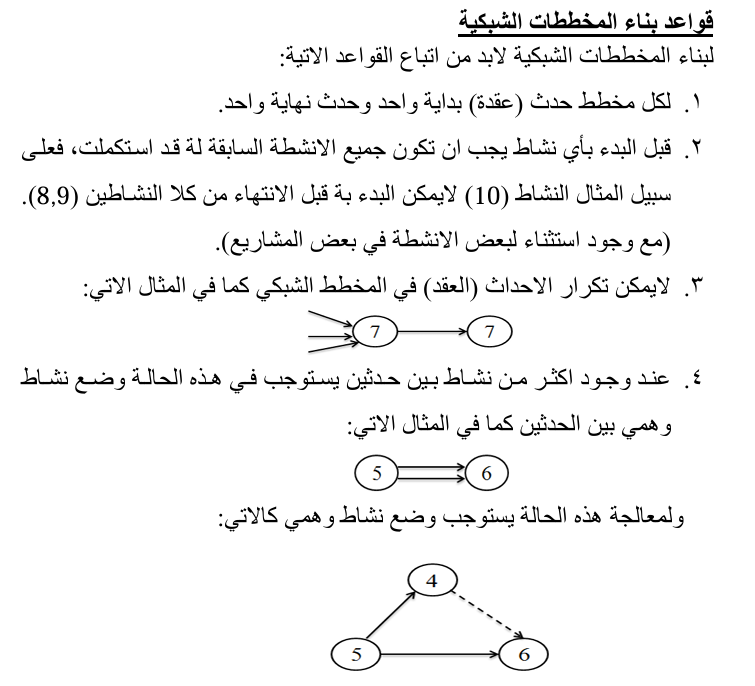 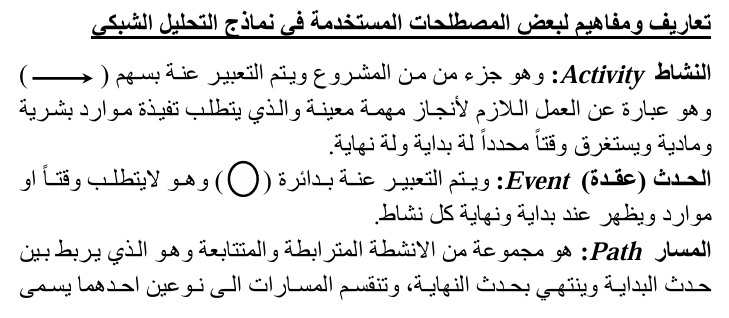 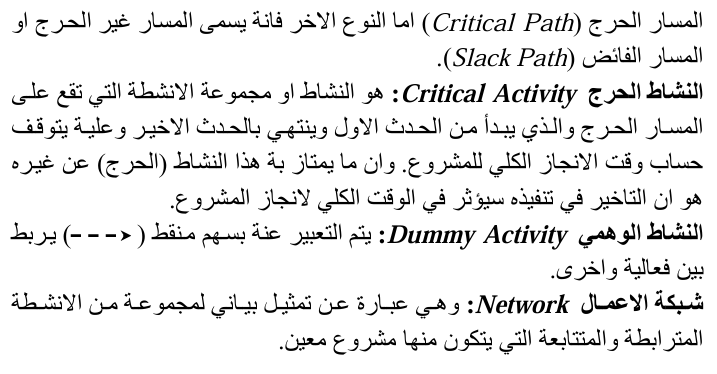 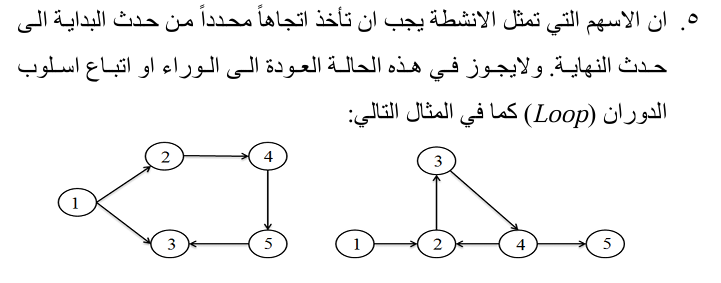 1
4
A
C
A
3
1
2
الاعتبارات التي يجب الاخذ بها عند تمثيل الاحداث والانشطة
2
5
B
D
3ـ في حالة دخول انشطة متعددة الى الحدث  فان هذا يدعو الى جميع الانشطة يجب ان تنجز قبل البدء اي نشاط من ذلك الحدث والرسم الشبكي التالي يوضح ان النشاطان A,B يجب ان تنتهي قبل ان يبدأ من النشاطين   C ,D
1ـ يمثل كل نشاط بسهم واحد فقط ولايمكن اشراك اي نشاط اخر معه وغالبا مايكون النشاط واقع بين  حدثين ف النشاط A  يقع بين الحدثين 1  .2
A
1
C
3
4
B
2
2 ـ لايمكن حدوث اي نشاط الا وجميع الانشطة السابقة له قد تم انجازها في الشبكة ادناه ان النشاطين A,B يجب انجازهما قبل البدء بالنشاط C
4 ـ عندما يشترك نشاطان في حدث بداية وحدث نهاية واحد فان ذلك يقود الى استحداث نشاط وهمي تكون وظيفتة الاساسية هي توضيح العلاقات اما الوقت المخصص فهو صفر
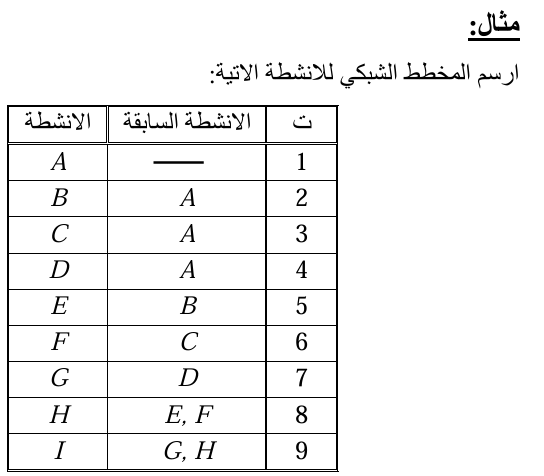 A
1
2
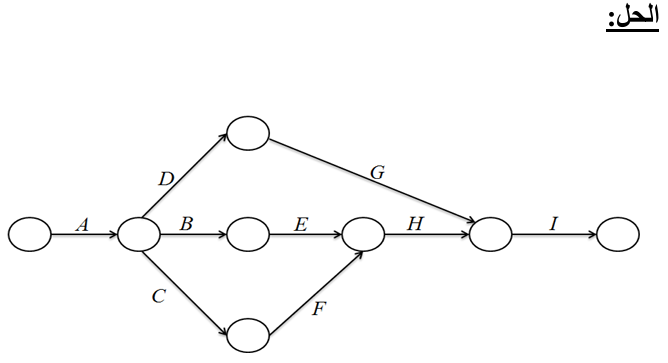 A
5ـ كل حدث في الشبكة يجب ان يخصص رقما حيث يساعد على وصف النشاطات على اساس ارقام الاحداث التي تقع بينها فالنشاط  Aيقع بين الحدثين 1,2
1
2
C
B
4
3
مثال / ارسم شبكة العمل للمشروع الاتي:
مثال / ارسم شبكة العمل للمشروع الاتي:
الحل
الحل
2
D
D
A
3
E
F
A
5
4
5
1
1
2
6
3
4
B
C
C
E
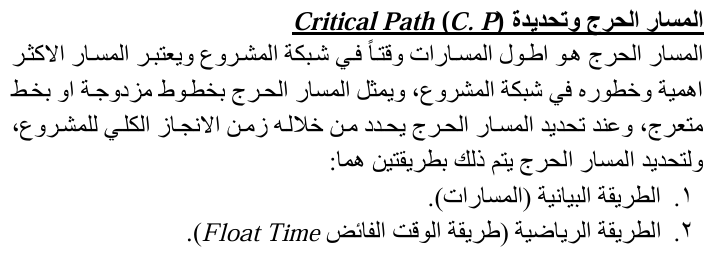 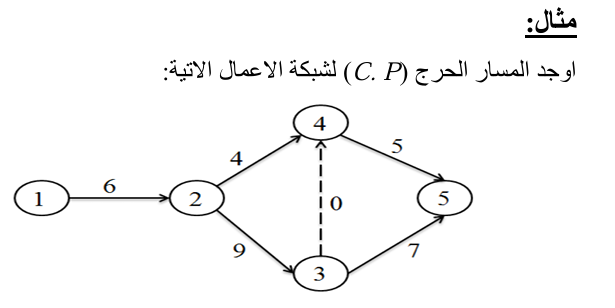 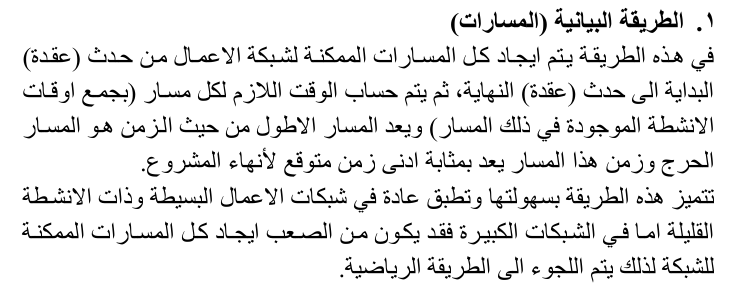 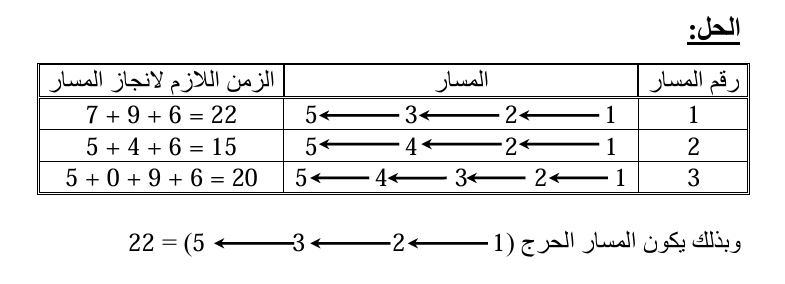 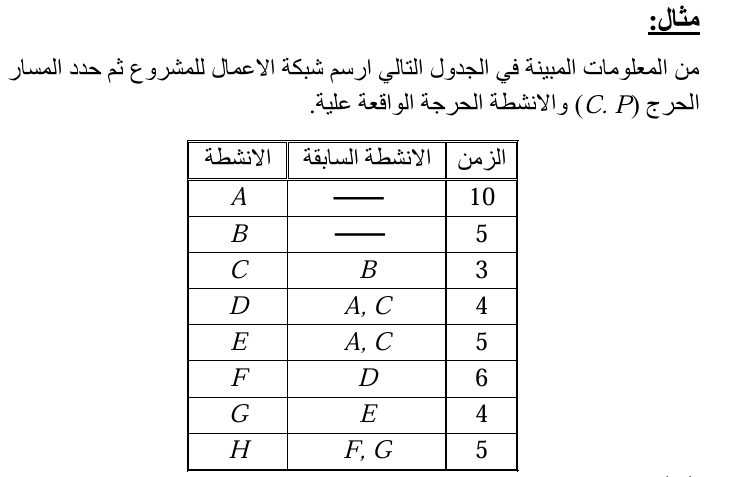 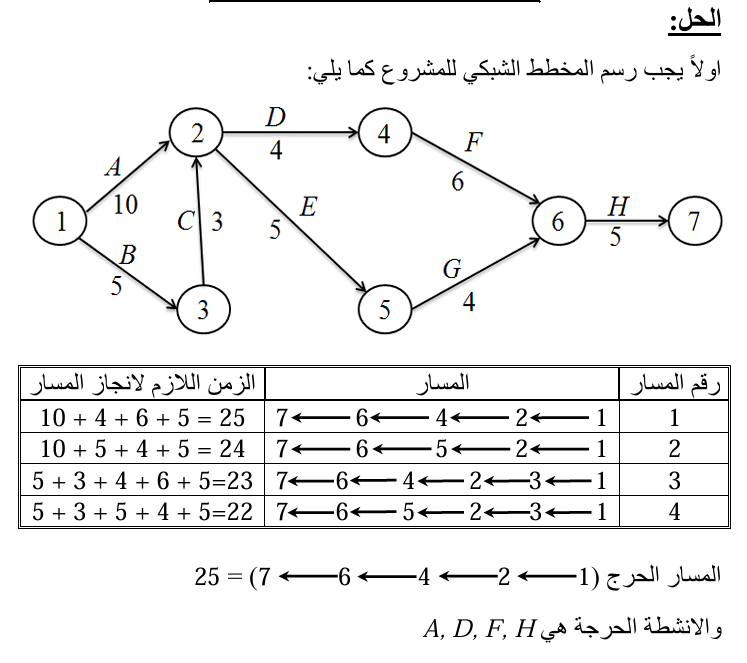 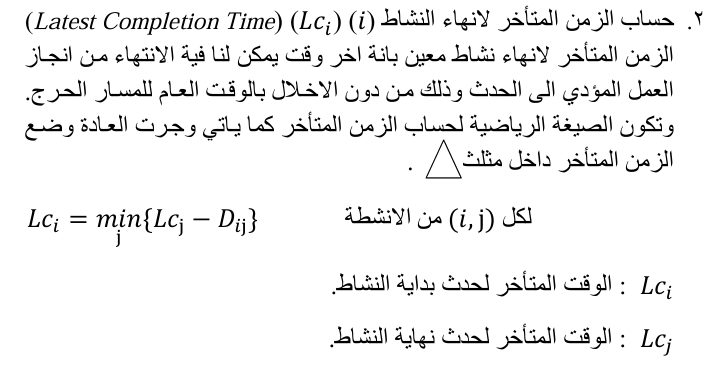 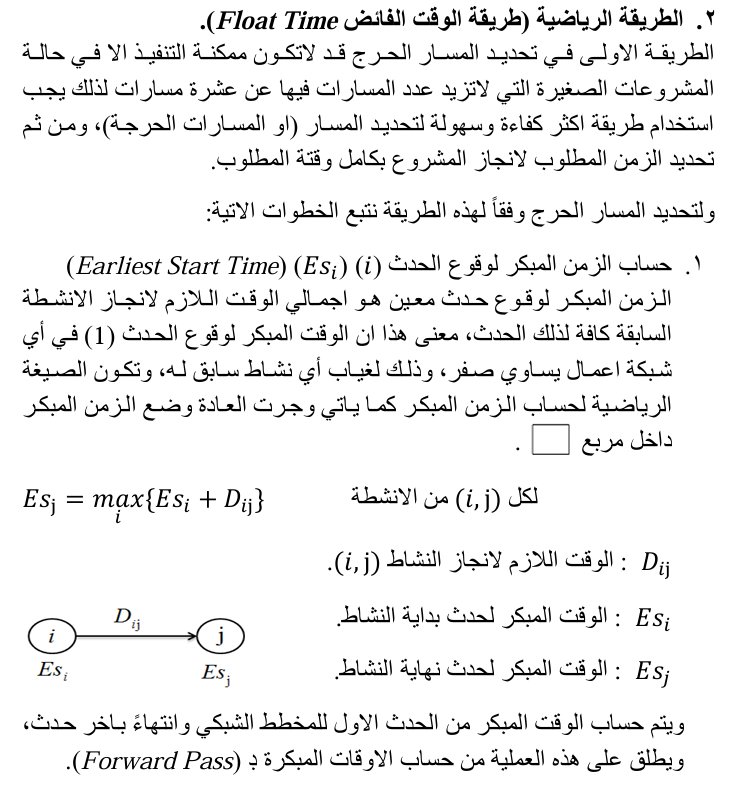 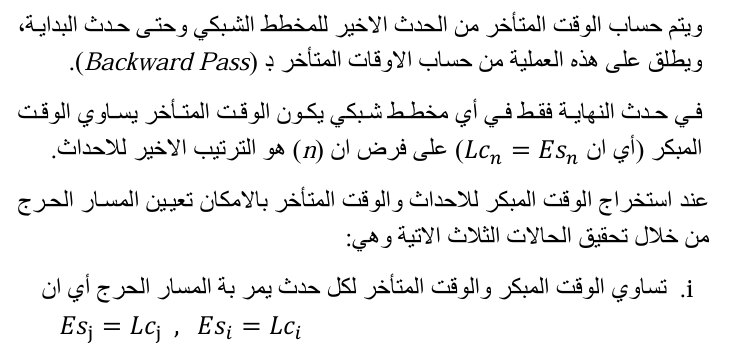 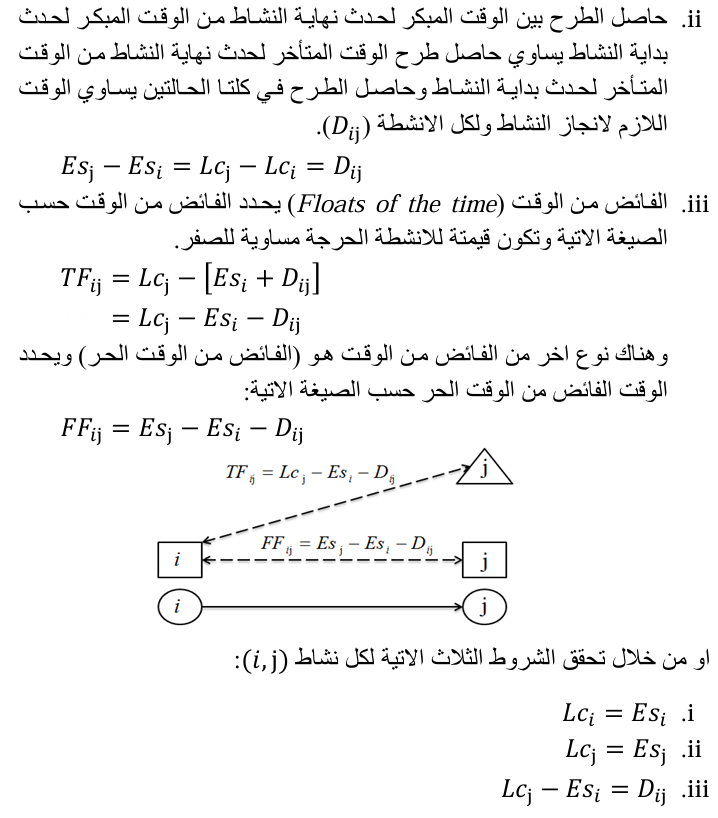 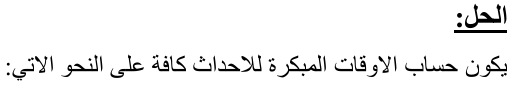 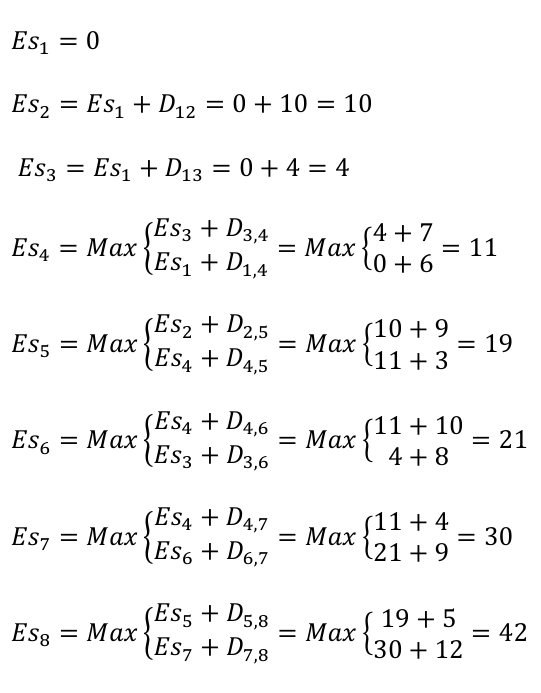 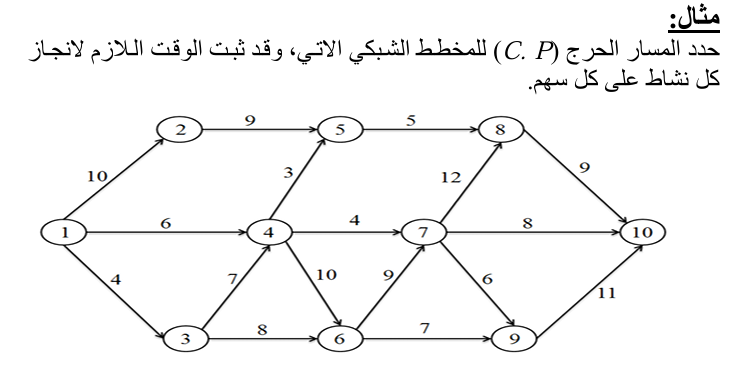 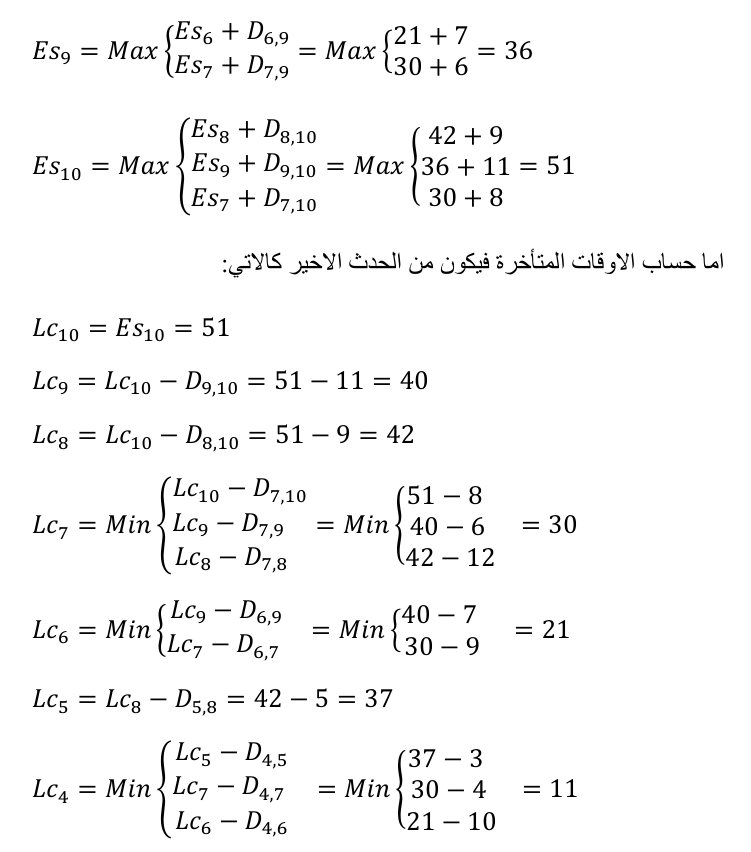 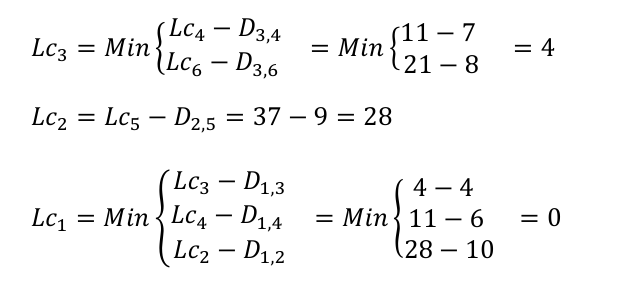 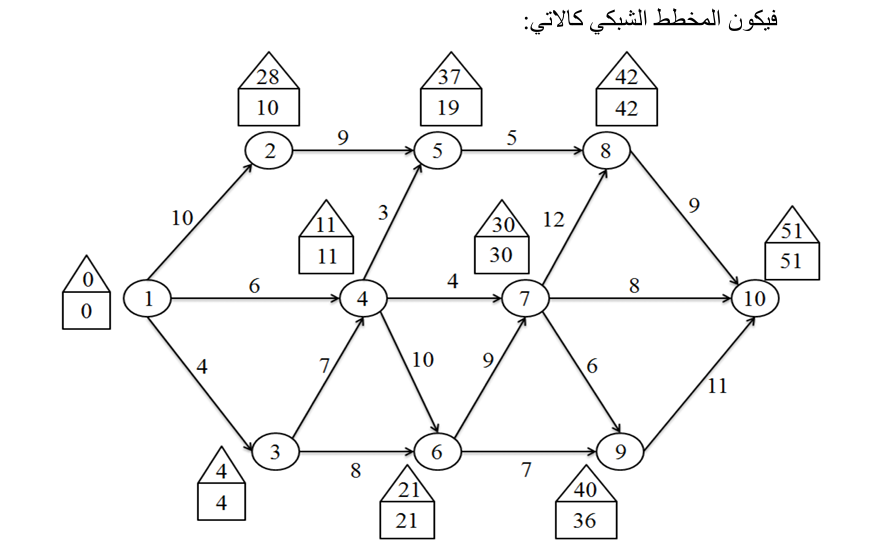 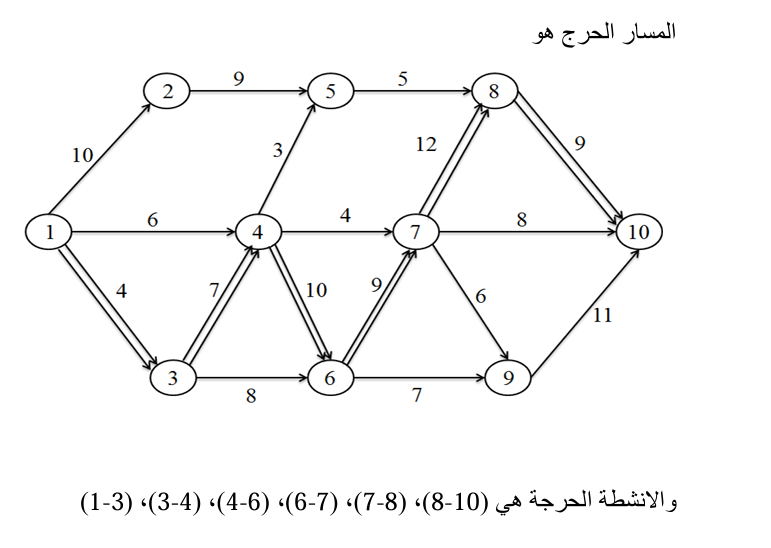 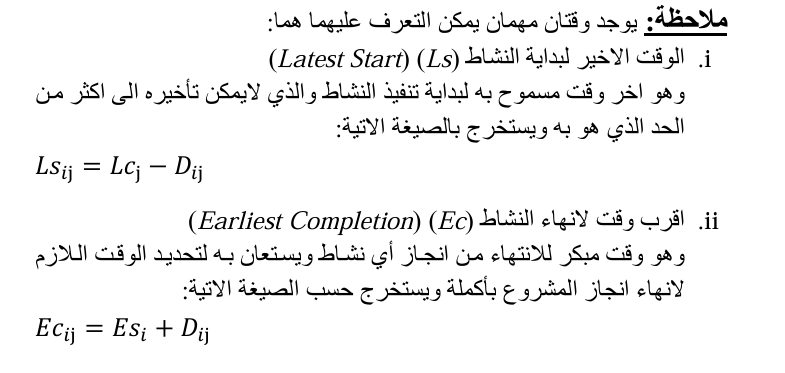 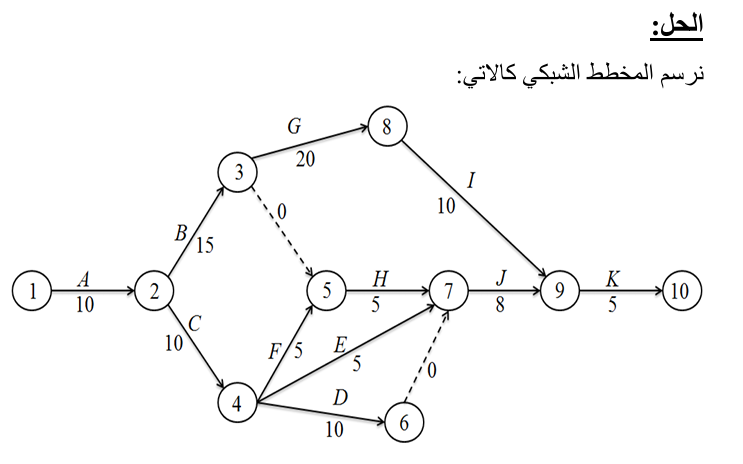 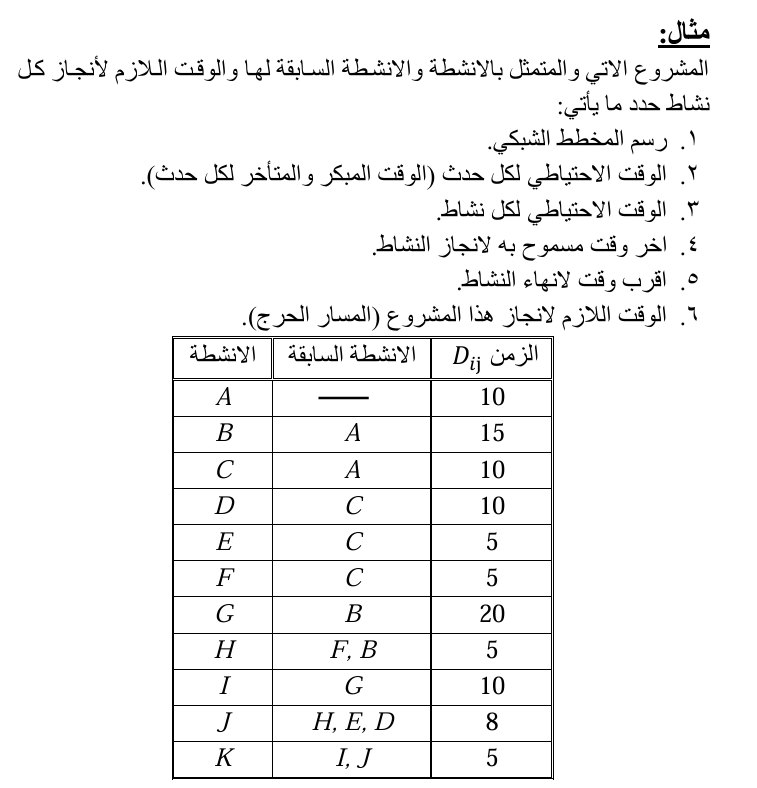 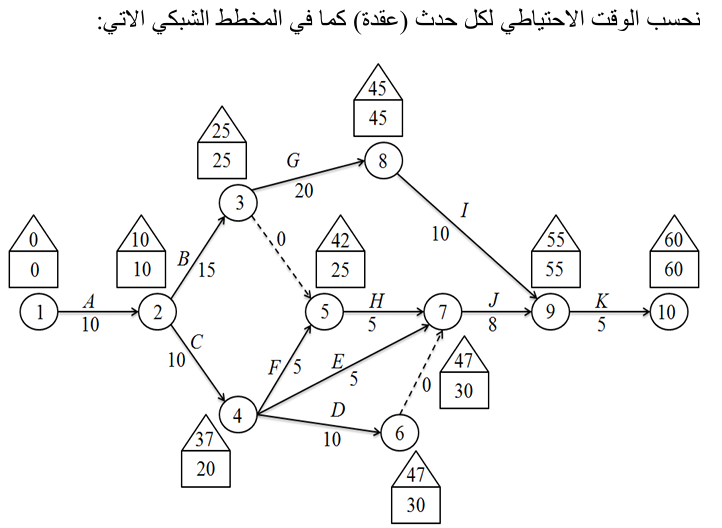 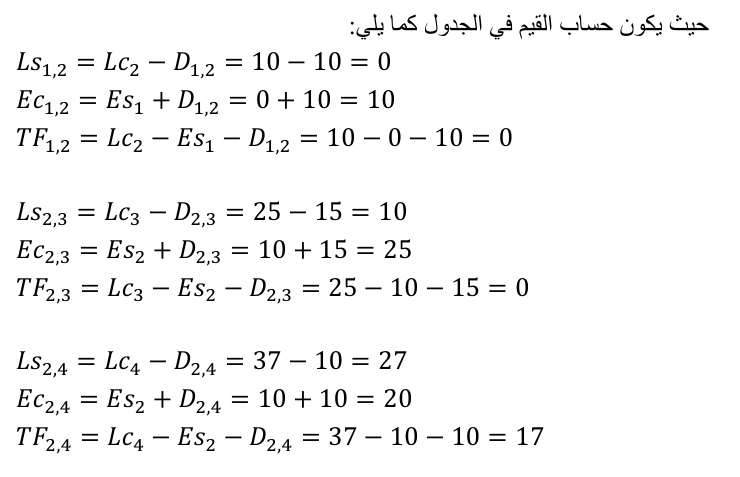 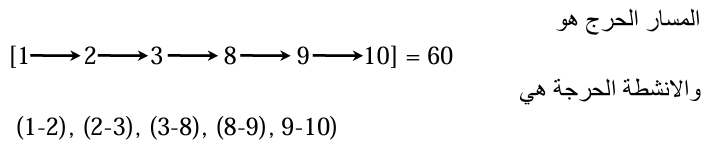 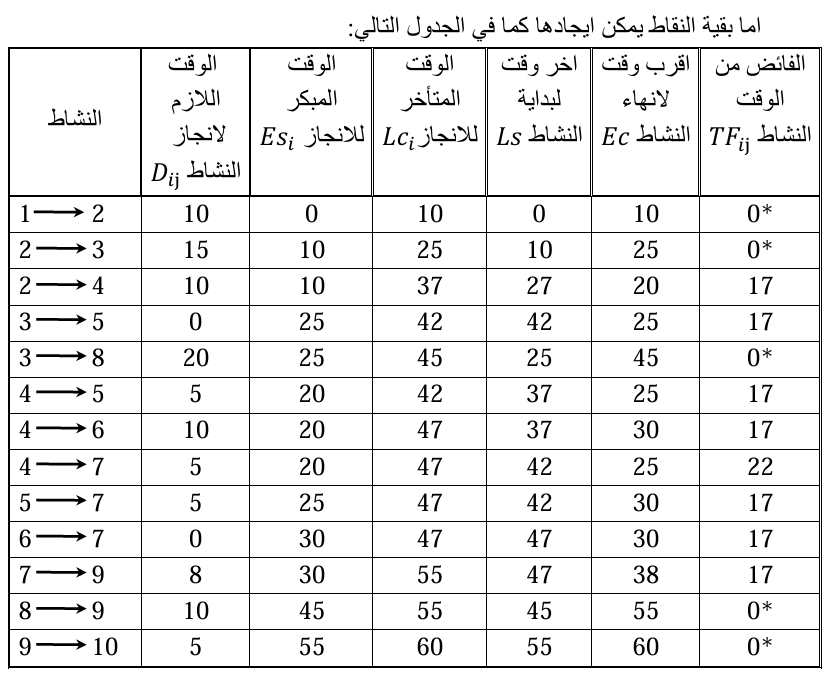 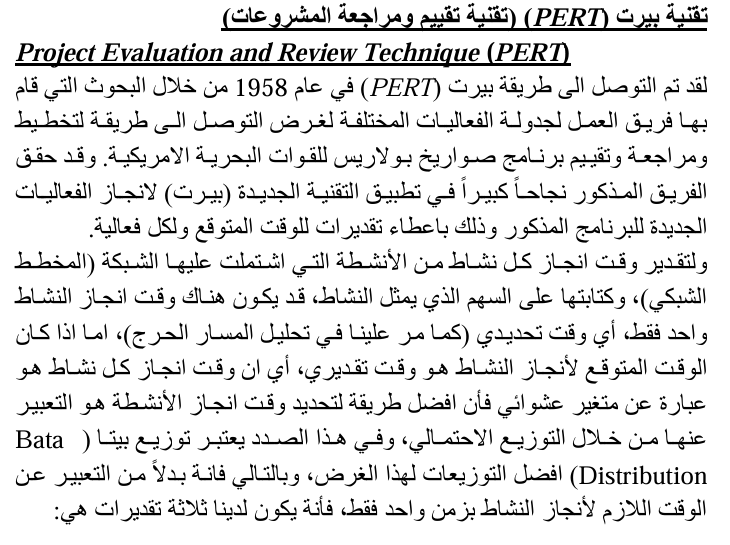 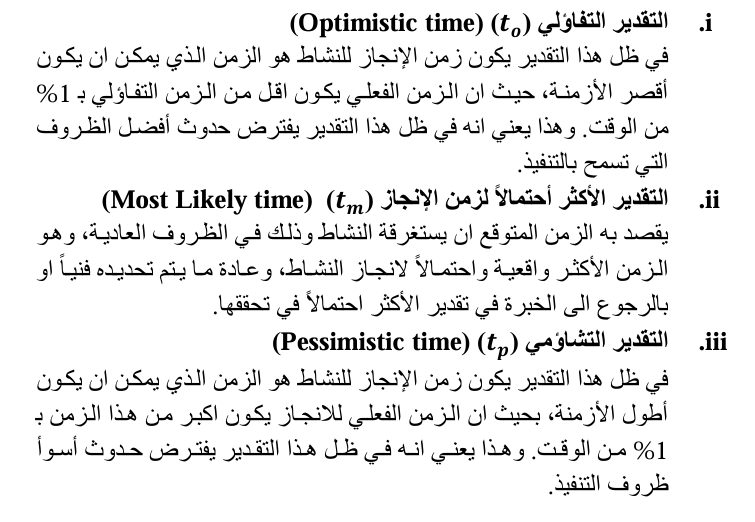 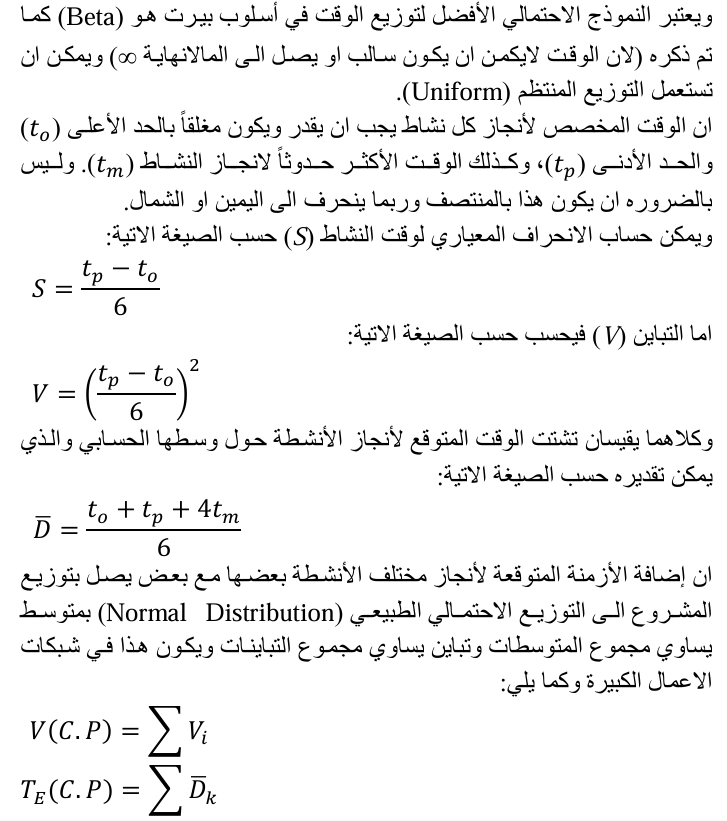 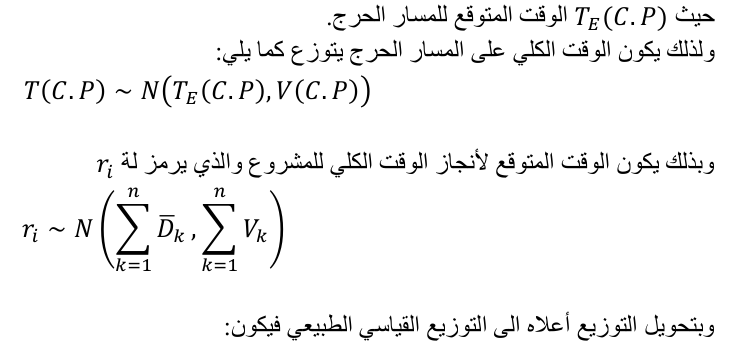 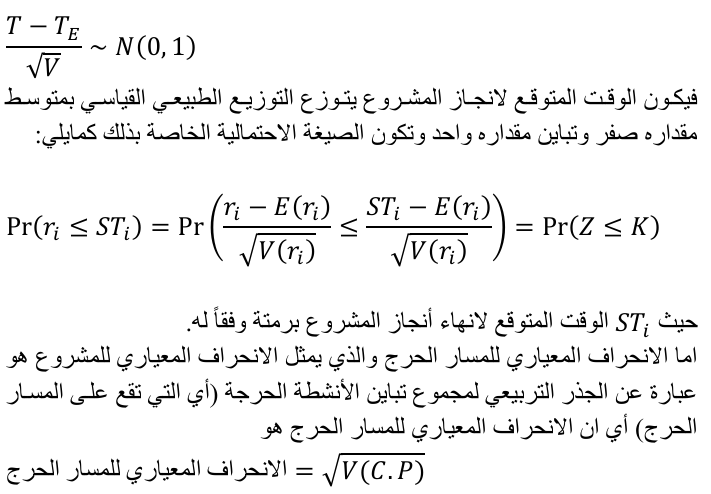 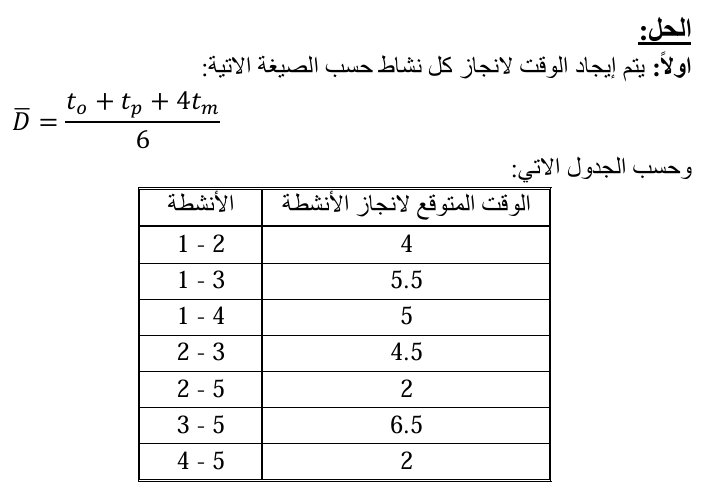 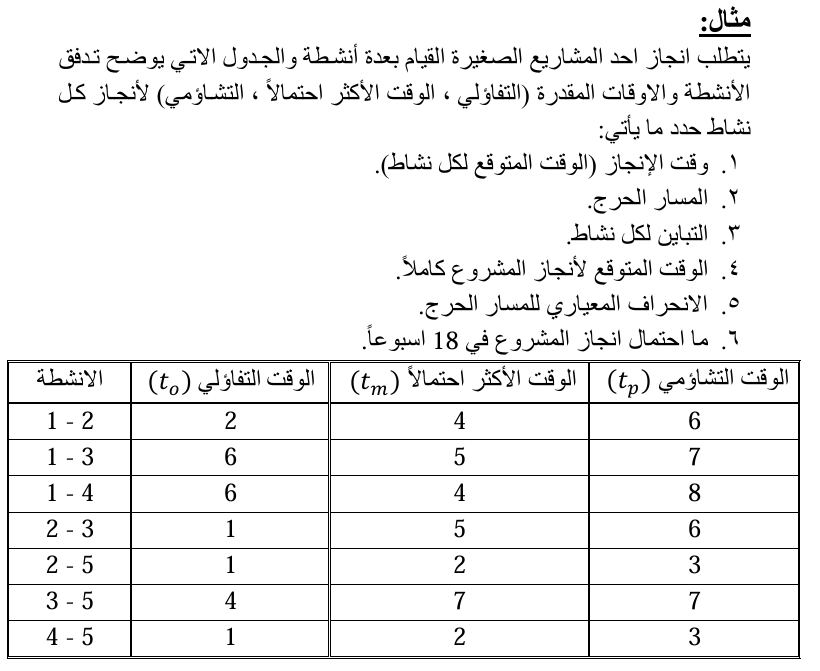 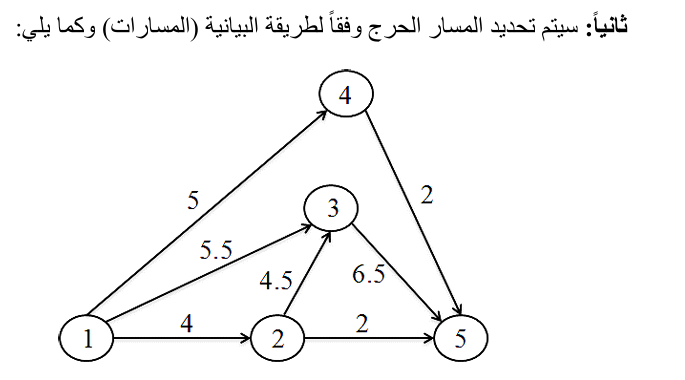 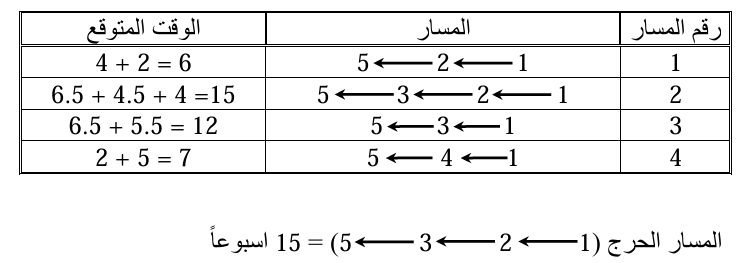 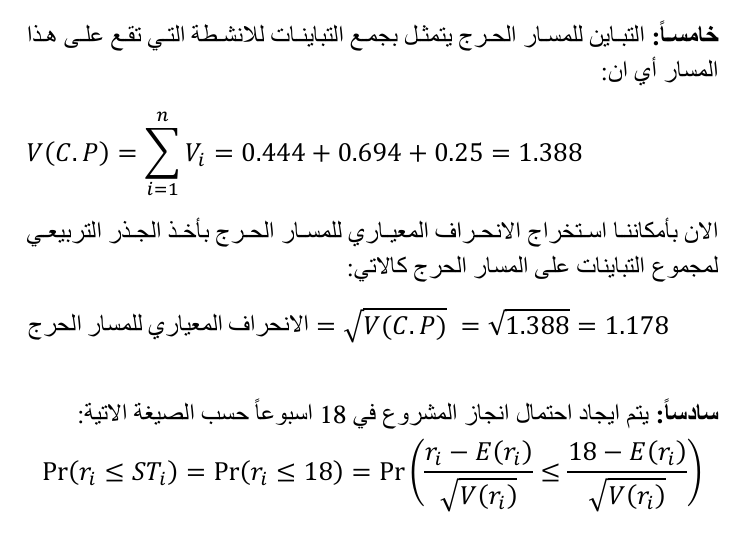 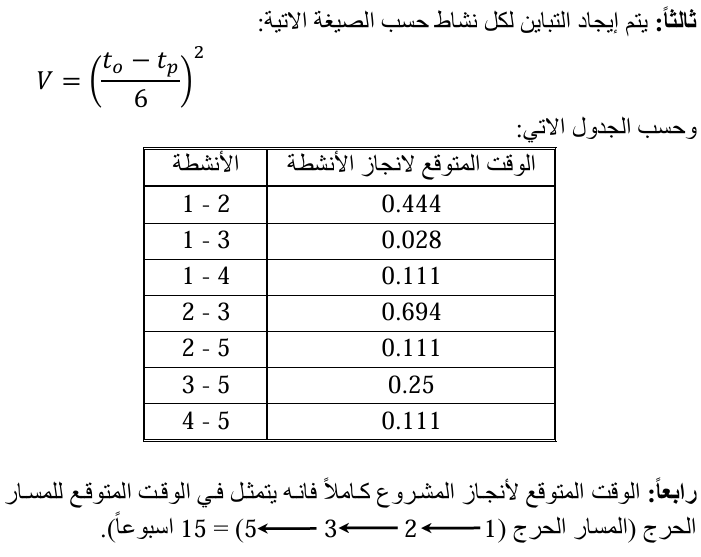 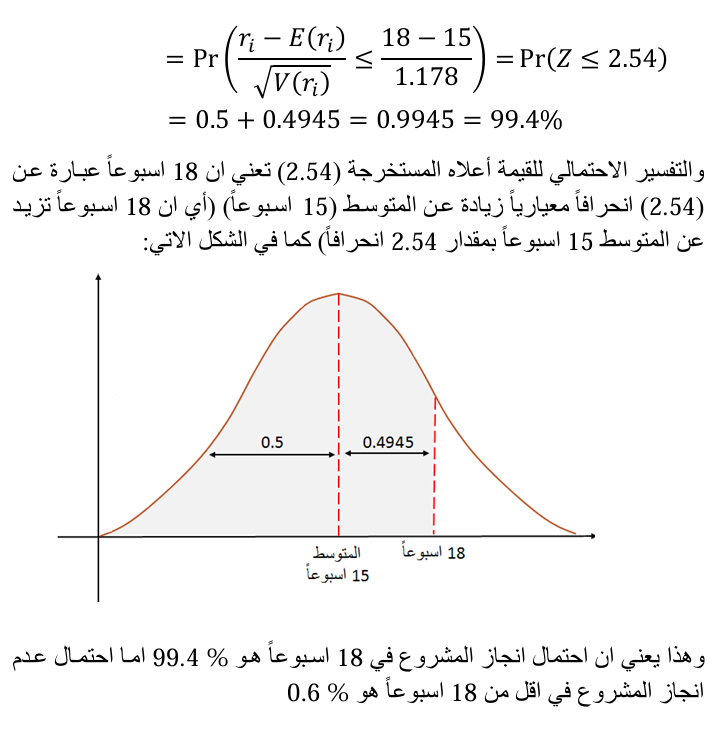 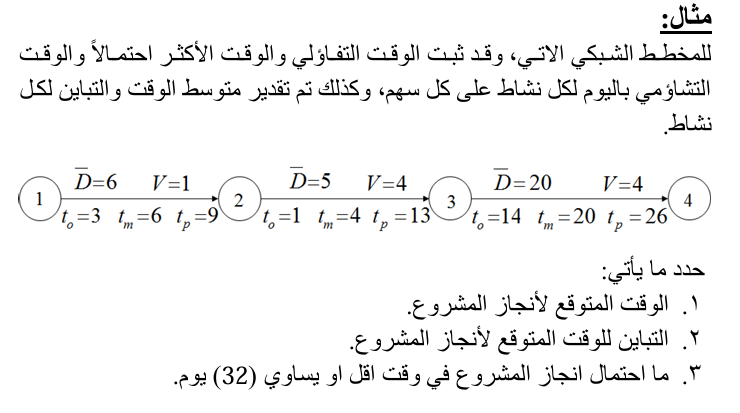 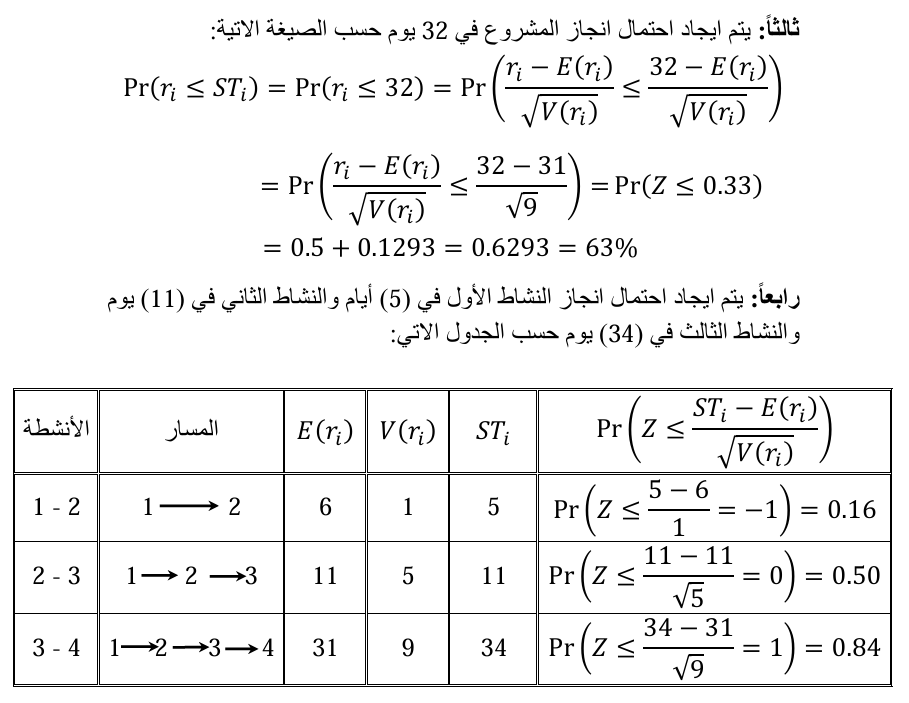 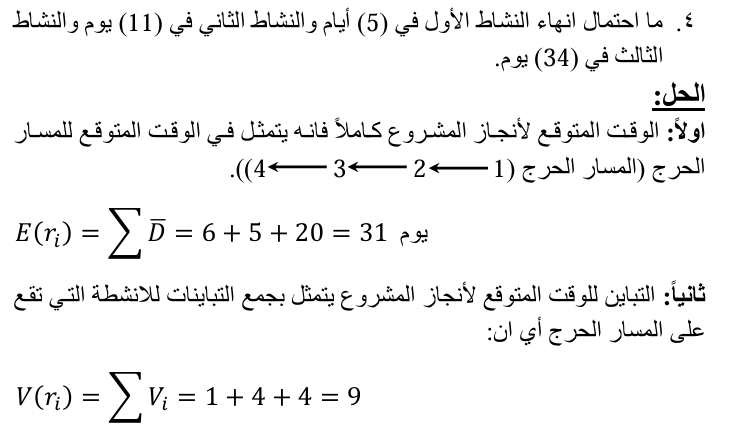